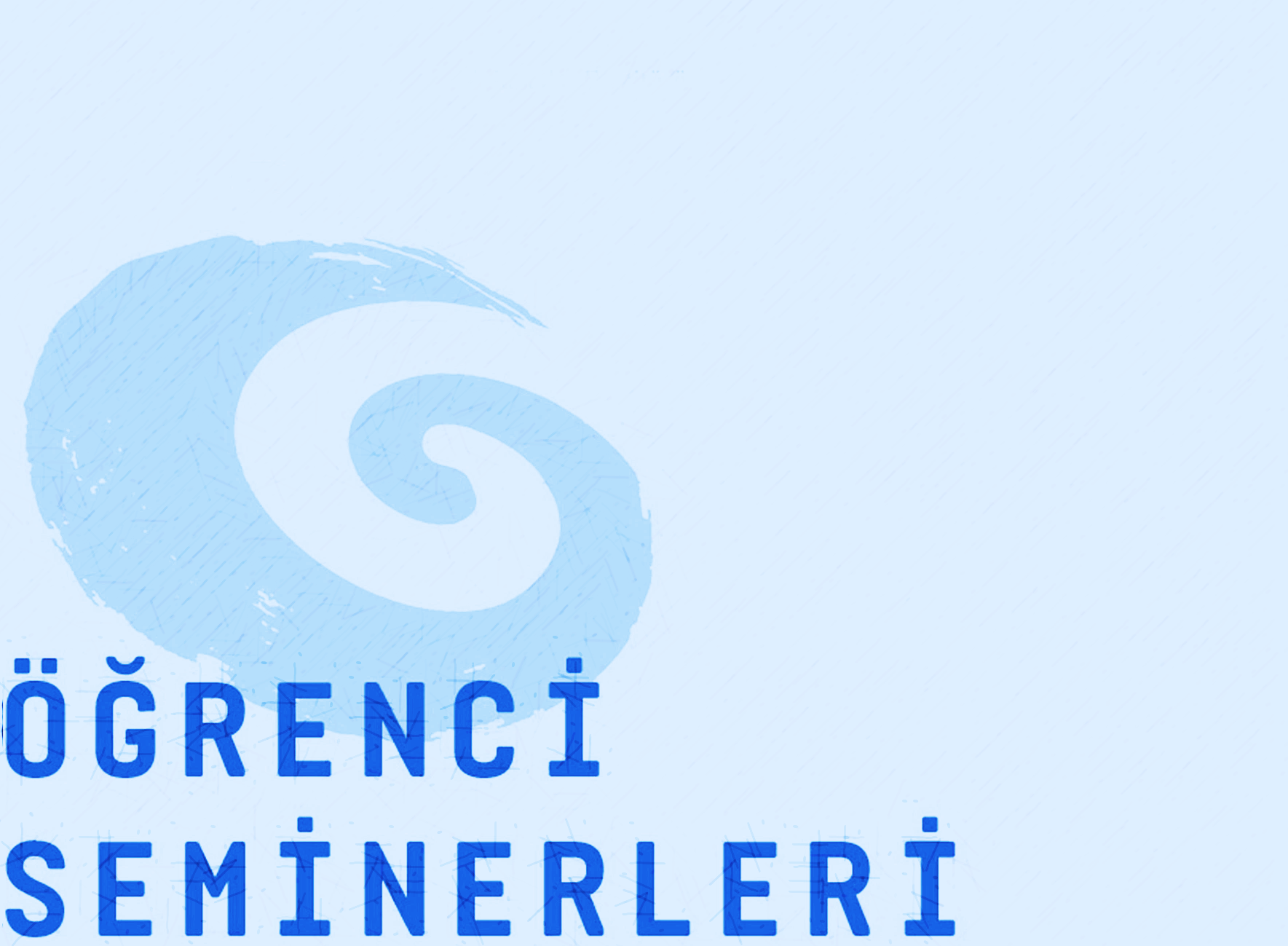 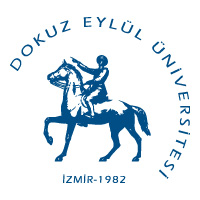 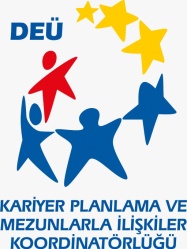 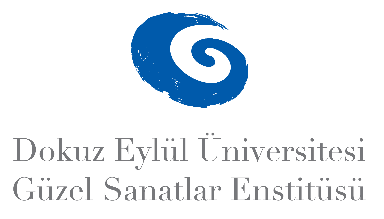 2024-2025 BAHAR YARIYILI LİSANSÜSTÜ 
ÖĞRENCİ SEMİNERLERİ
FOTOĞRAF ANASANAT DALI
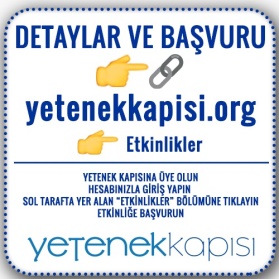 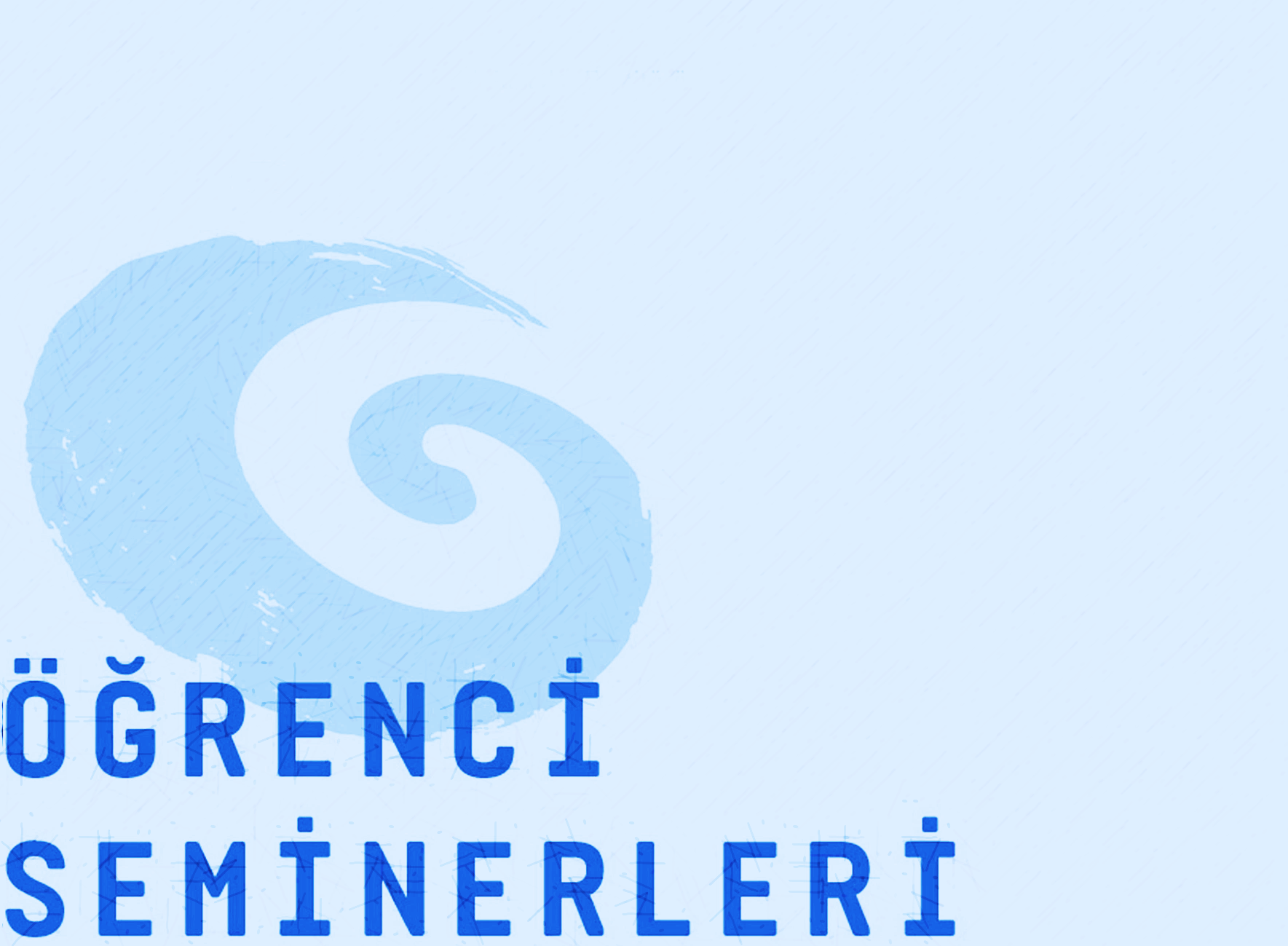 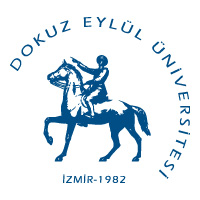 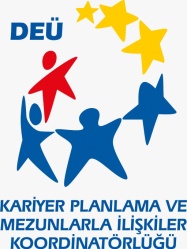 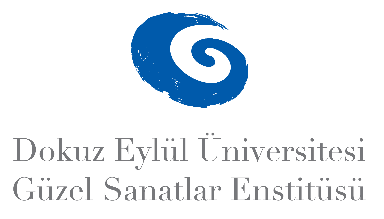 2024-2025 BAHAR YARIYILI LİSANSÜSTÜ ÖĞRENCİ SEMİNERLERİ
FOTOĞRAF ANASANAT DALI
Elif ÖZTUNALI DEMİR 
Öteki Kavramı Ve Joel Peter Witkin
Tarih: 19. 06. 2025
Saat:13:30
Yer: GSF Binası Derslik 10
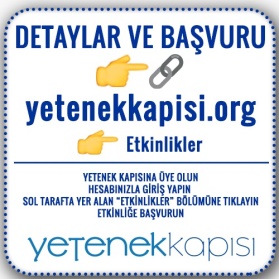 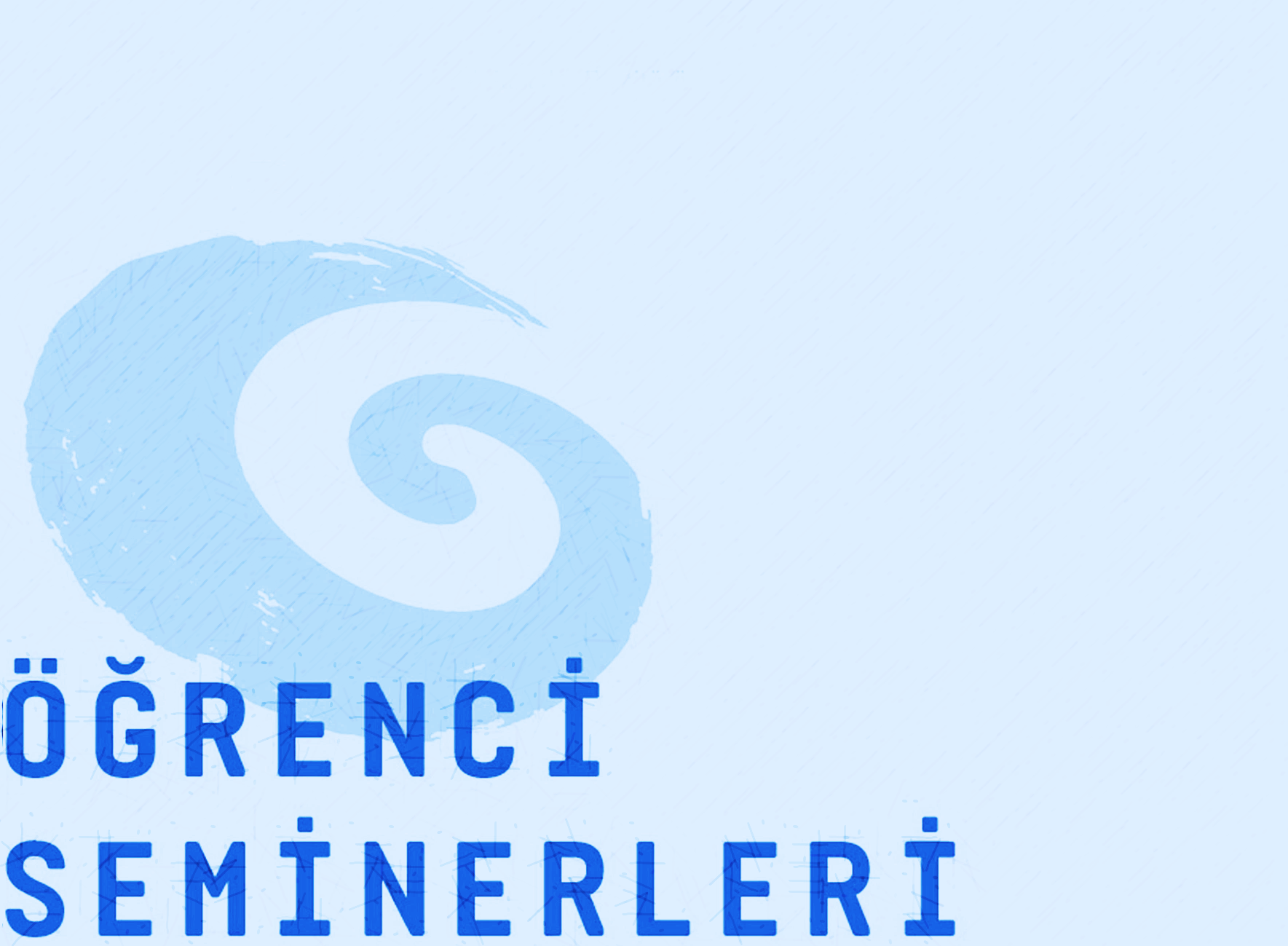 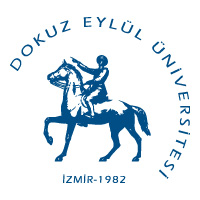 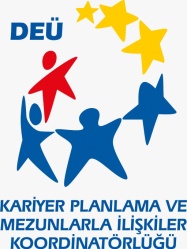 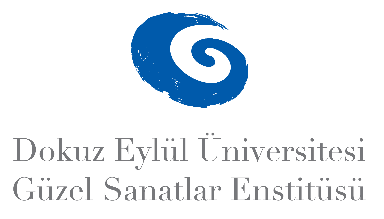 2024-2025 BAHAR YARIYILI LİSANSÜSTÜ ÖĞRENCİ SEMİNERLERİ
FOTOĞRAF ANASANAT DALI
Büşra Nur YORULMAZ
Varoluşçu Psikoloji Açısından Nuri Bilge Ceylan’ın Portre Fotoğrafları
Tarih: 19. 06. 2025
Saat:14:00
Yer: GSF Binası Derslik 10
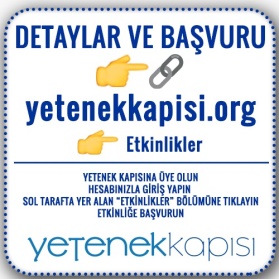